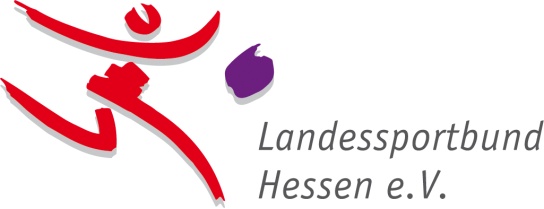 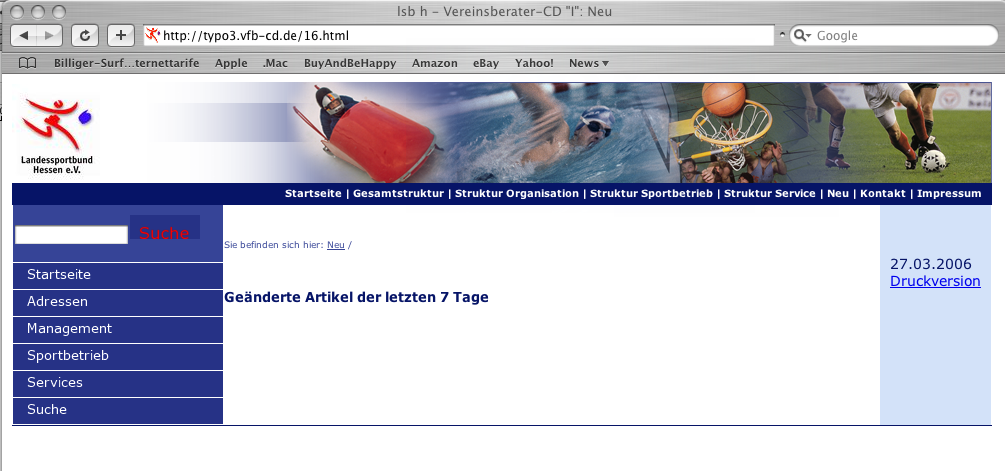 Steuererleichterungen 
für gemeinnützige Vereine in der Corona-Krise







Referent: Edgar Oberländer, Vorsitzender Landesausschuss Recht, Steuern und Versicherung des LSBH
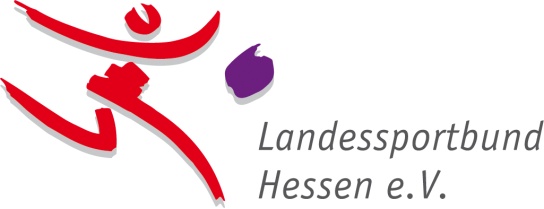 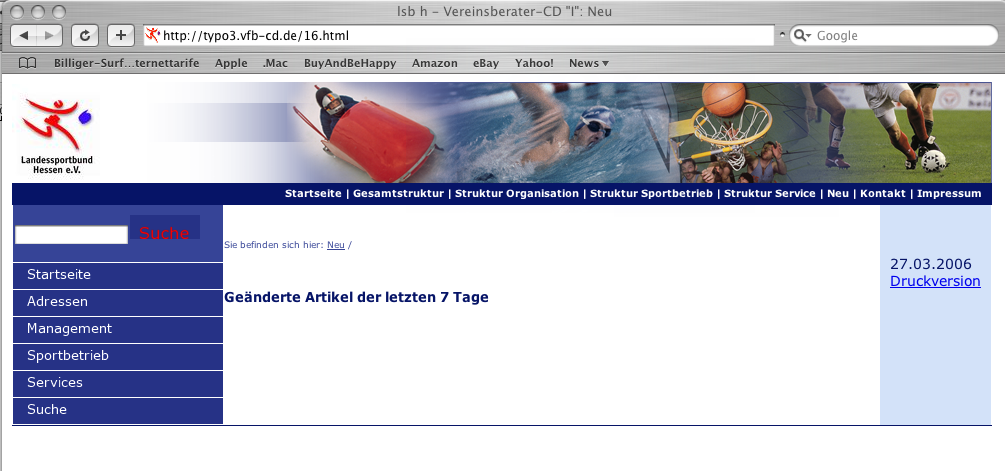 Tätigkeitsbereiche gemeinnütziger Vereine
Ideeller
Tätigkeitsbereich
Vermögens-
verwaltung
gemeinnütziger
Zweckbetrieb
wirtschaftlicher
Geschäftsbetrieb
Unternehmerischer Bereich
nicht
unternehmerischer
Bereich
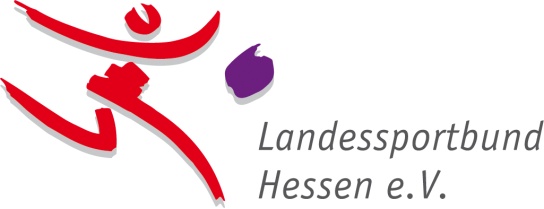 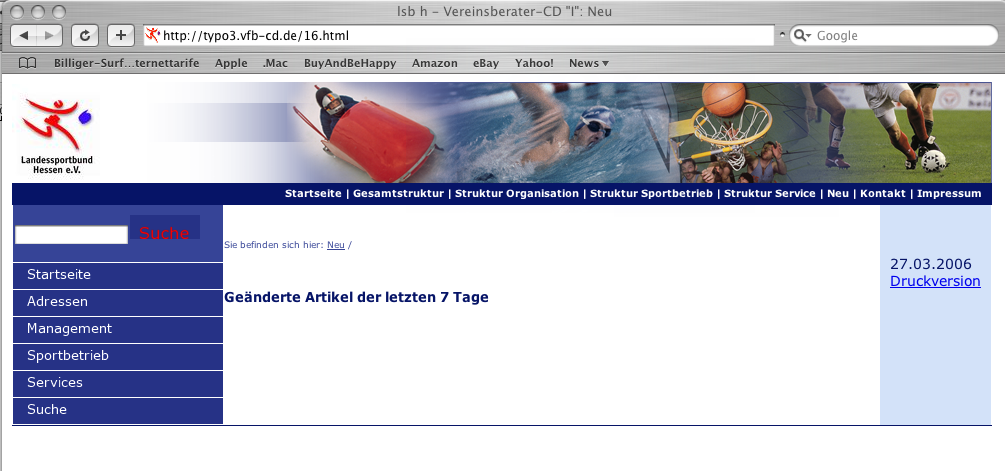 Regelfall                                                                            Corona-Krise

Tätigkeit des gemeinnützigen Vereins                            Tätigkeiten des gemeinnützigen Vereins auch                     ist auf den Satzungszweck begrenzt                               außerhalb des Satzungszwecks bis 31.12.2020					möglich

Mittelverwendung nur im Rahmen des	                   Mittelverwendung auch außerhalb des Satzungszwecks Förderung des Sports		Satzungszwecks bis 31.12.2020 zulässigmöglich	


Spenden dürfen nur für den Satzungszweck	Spendenaktionen und Mittelweitergabe für	verwendet werden				Hilfe für von der Corona-Krise Betroffene					Personen bis zum 31.12.2020


					Spendenbescheinigungen für nicht erstattete					Dauerkarten und Eintrittskarten möglich


Zahlung von Kurzarbeitergeld nicht zulässig	Zahlung von Kurzarbeitergeld bis zu 80% bzw. 					87% des Nettolohns bis zum 31.12.2020.					100%tige Zahlung unzulässig
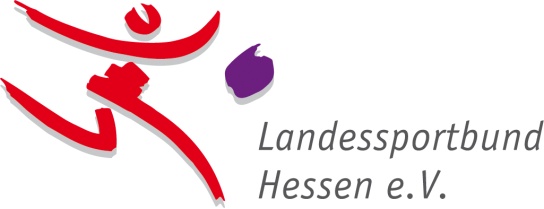 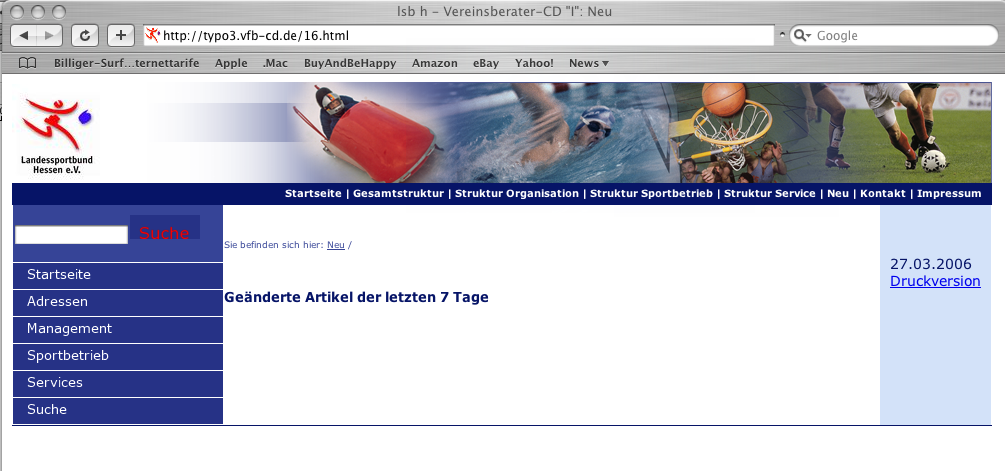 Regelfall                                                                            Corona-Krise

Übungsleiter- und Ehrenamtspauschale nur	Fortsetzung der Zahlungen für Übungsleiter-bei vorliegendem Rechtsgrund tatsächlicher 	und Ehrenamtspauschale zulässig, obwohlAusübung der Tätigkeit			keine tatsächliche Tätigkeit ausgeübt werden					darf.



Verwendung projektbezogener Rücklagen		gebildete projektbezogene Rücklagen dürfennur für das bezeichnete Projekt zulässig		zur Stärkung der Vereinsfinanzen unschädlich					aufgelöst werden


Umsatzsteuersätze bis 30.06.2020		Umsatzsteuersätze 01.07.2020 bis 31.12.2020Regelsteuersatz = 19 %			Regelsteuersatz = 16 %ermäßigter Steuersatz = 7 %			ermäßigter Steuersatz = 5 %
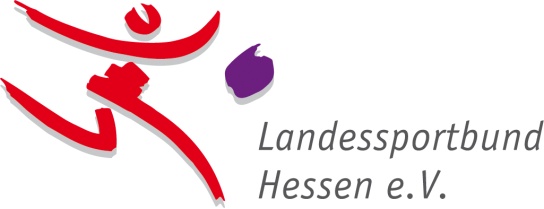 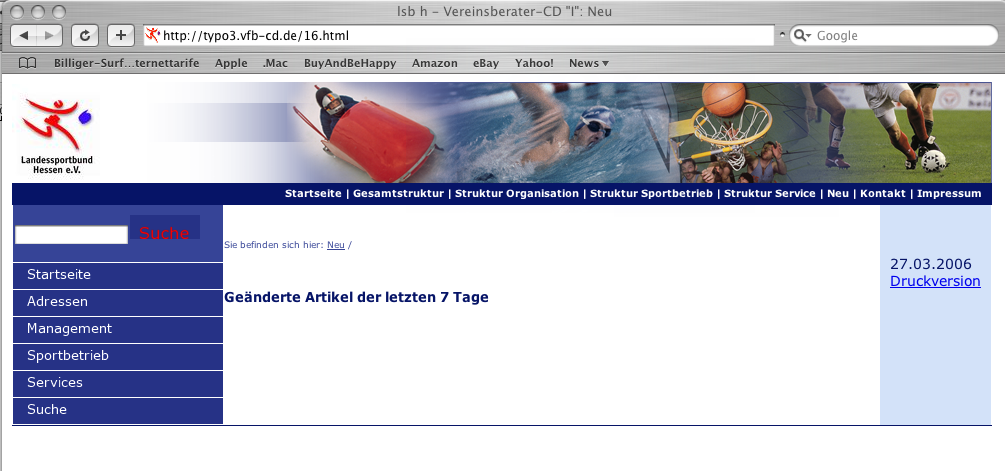 Tätigkeiten außerhalb des Satzungszwecks

Einkaufsdienste oder vergleichbare Dienste für Personen, die von der Corona-Krise betroffen sind, sind für die Steuerbegünstigung des Vereins unschädlich.

Einsatz von Vereinsmitglieder für o.a. Tätigkeiten.

Erstattung von Auslagenersatz der den Vereinsmitgliedern für die o.a. Tätigkeiten entstanden sind, z.B. Fahrtkosten, Einsatz eigener Kfz.

Spendenaktionen von gemeinnützigen Vereinen zur Förderung der Hilfe für von der Corona-Krise Betroffenen.

Werden vom gemeinnützigen Verein entgeltlich Personal, Räumlichkeiten, Sachmittel oder andere Leistungen in Bereichen zur Verfügung gestellt, die für die Bewältigung von Auswirkungen der Corona-Krise notwendig sind, dürfen diese Betätigungen sowohl ertrags- als auch umsatzsteuerlich dem Zweckbetrioeb zugeordnet werden.
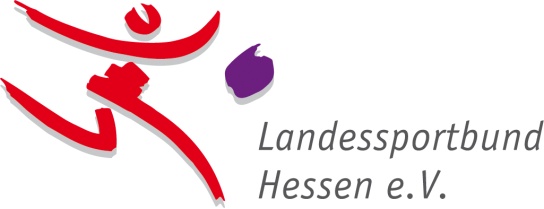 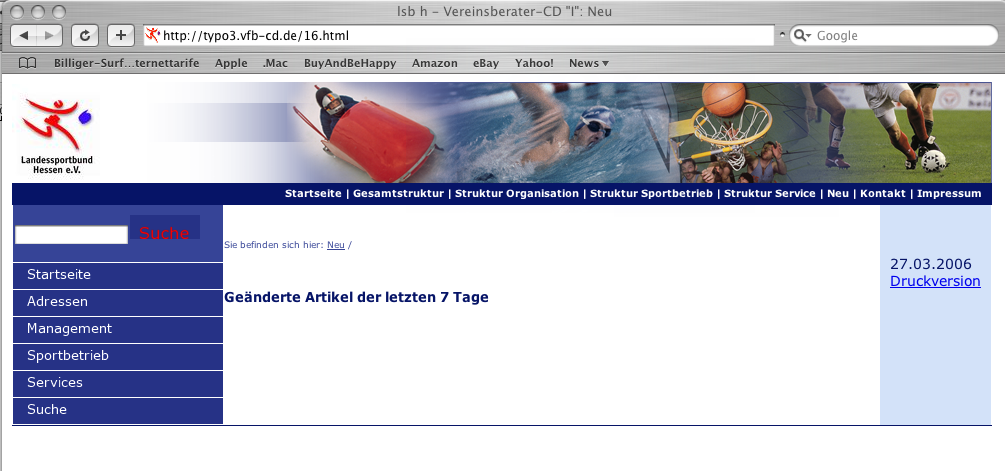 Mittelverwendung

Weitergabe von Vereinsmitteln an andere steuerbegünstigte/gemeinnützige Vereine zur Unterstützung zulässig.

Unschädlich für die Gemeinnützigkeit ist auch die Mittelweitergabe von sonstigen Mitteln des Vereins, die nicht anderweitig gebunden sind, um damit Corona-Geschädigte zu unterstützen. Dies gilt auch für die Überlassung von Personal und Räumlichkeiten.

Verluste aus steuerpflichtigen wirtschaftlichen Geschäftsbetrieben dürfen aus Mitteln des steuerfreien ideellen Tätigkeitsbereich ausgeglichen werden. Dies gilt jedoch nur für Verluste die in dem Zeitraum 11.03.2020 bis 31.12.2020 und nachweislich aufgrund der Corona-Krise entstanden sind.
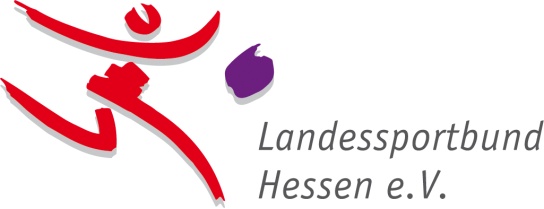 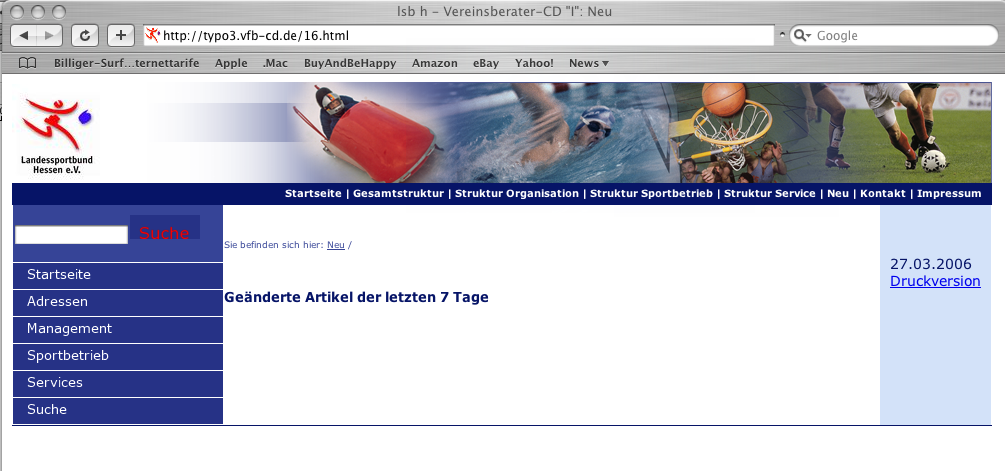 Sonderregelungen für Spenden

Vereinfachter Spendennachweis für Hilfe in Katastrophenfällen auf Sonderkonten. Statt einer Zuwendungsbestätigung genügt ein Überweisung- oder Einzahlungsbeleg.

Gemeinnützige Sportvereine dürfen Spenden die aus einer Sonderaktion eingeworben wurden, für die Corona-Hilfe verwenden, ohne dass dafür eine Satzungsänderung erforderlich ist.

Bei der Förderung mildtätiger Zwecke, also Einzelpersonen oder Personengruppen wird die Bedürftigkeit von Personen in häuslicher Quarantäne, oder zum besonders gefährdeten Personenkreis unterstellt. Es bedarf keiner Nachweise.

Bei Unterstützung finanzieller Art muss die wirtschaftliche Hilfsbedürftigkeit nachgewiesen werden.

Die Unterstützung anderer gemeinnütziger Einrichtungen ist zulässig, wenn der Empfängerverein mildtätige Zwecke verfolgt, oder es sich um eine öffentliche Einrichtung handelt, die die Spenden an von der Corona-Krise Betroffene weiterleitet.

Die Ausstellung von Zuwendungsbestätigungen erfolgt durch den Verein, der die Spenden vereinnahmt hat. Hinweis auf die Sonderaktion „Corona-Hilfe“ ist zwingend erforderlich.„Es wird bestätigt, dass die Zuwendung nur zur Förderung mildtätiger Zwecke im Rahmen der Corona-Hilfe verwendet wird“.
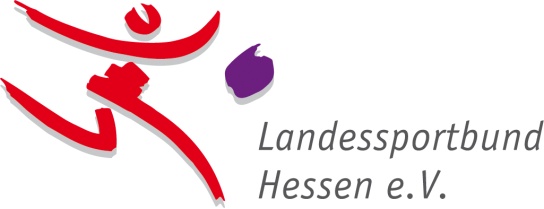 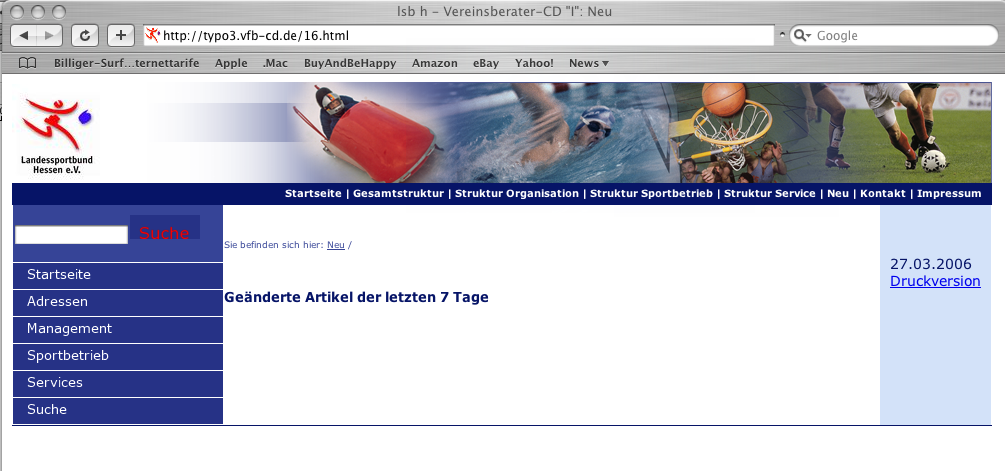 Sonderregelungen für Spenden

Viele Sportveranstaltungen müssen wegen der Corona-Krise abgesagt und bereits bezahlte Tickets erstattet werden.Verzichtet ein Ticketinhaber bei Absage der Sportveranstaltung schriftlich oder per E-Mail auf die Erstattung, kann der Verein ihm in dieser Höhe eine Spendenbescheinigung ausstellenVoraussetzungen:- die Veranstaltung wurden von einem gemeinnützigen Verein organisiert- die Spende wird zu steuerbegünstigten Zwecken verwendet- mit der Spende darf keine Gegenleistung verbunden sein. Die zusätzliche Ausstellung eines   
  Gutscheins oder ein Ticket für einen Ersatztermin ist schädlich.

Die Verzichtserklärung des Ticketinhabers ist den Vereinsunterlagen beizufügen.
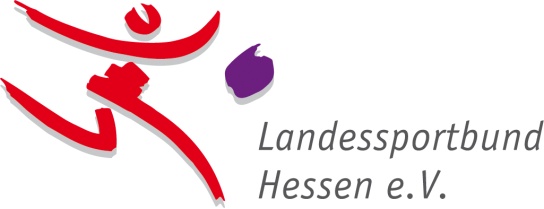 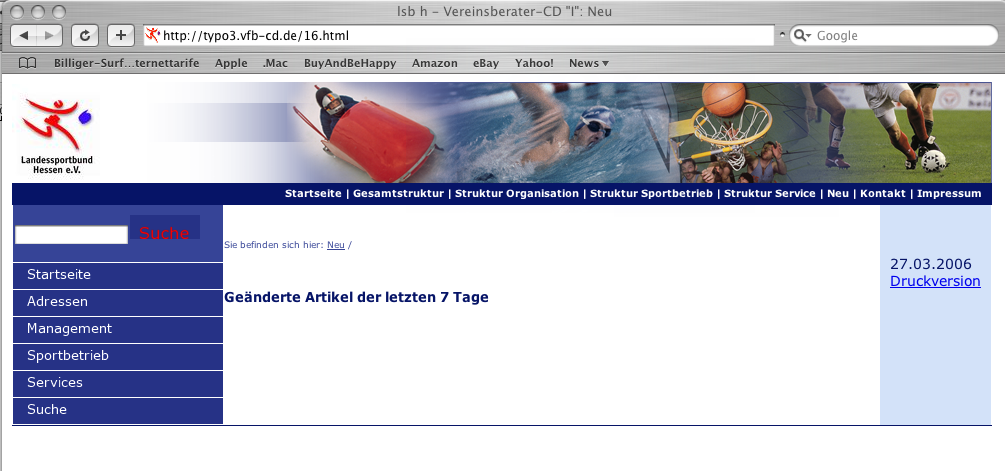 Zahlung von Kurzarbeitergeld vorerst bis zum 31.12.2020

Zahlung von Kurzarbeitergeld an Beschäftigte nur unter der Voraussetzung, dass Überstunden und Zeitguthaben abgebaut wurden.

Höhe des Kurzarbeitergeld in der Regel 60% bzw. (67% bei Eltern mit mindestens einem Kind) des Nettolohns. Erhöhung durch Beschluss der Bundesregierung auf 80% bzw. (87 % bei Eltern mit mindestens einem Kind).

Zahlungen von Kurzarbeitergeld in Höhe von 100% des Nettolohns ist nicht zulässig.


Beihilfen und Unterstützungen bis zu 1.500 € , die der Verein seinen Arbeitnehmers in der Zeit vom 01.03.2020 bis 31.12.2020 aufgrund der Corona-Krise extra zahlt, sind steuerfrei
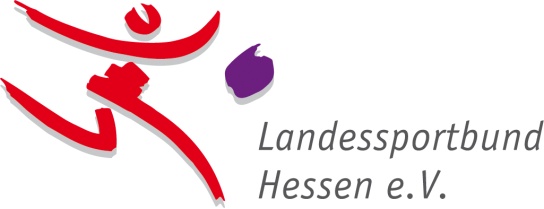 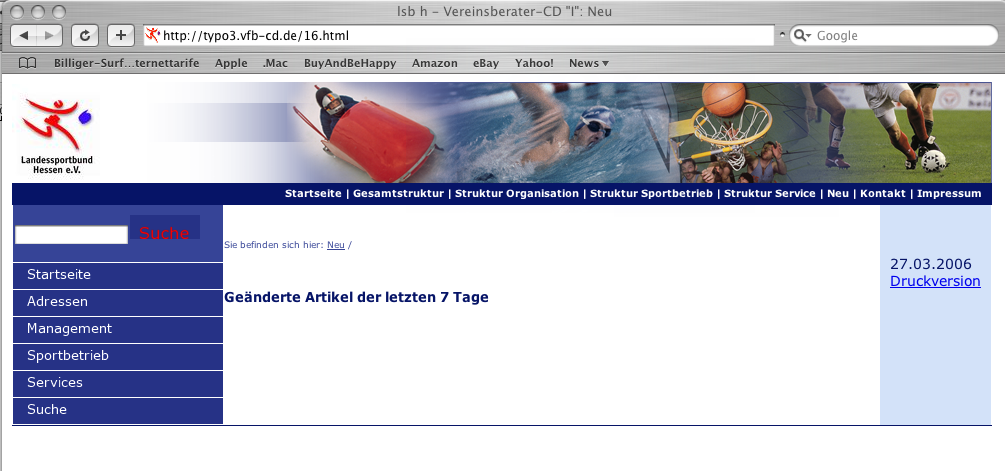 Übungsleiter- und Ehrenamtspauschale

Zahlungen des Vereins im Rahmen der Übungsleiter- und Ehrenamtspauschale sind auch in der Zeit der Corona-Krise möglich, obwohl die Ausübung der Tätigkeit untersagt ist bzw. war.

Zahlungen an andere Honorarkräfte des Verein sind durch das BMF-Schreiben vom 09.04.2020 nicht abschließend geklärt.
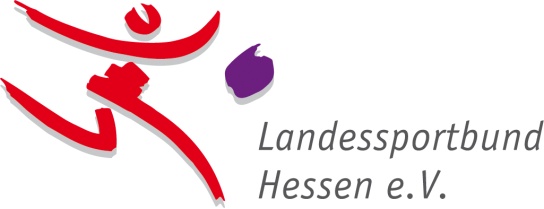 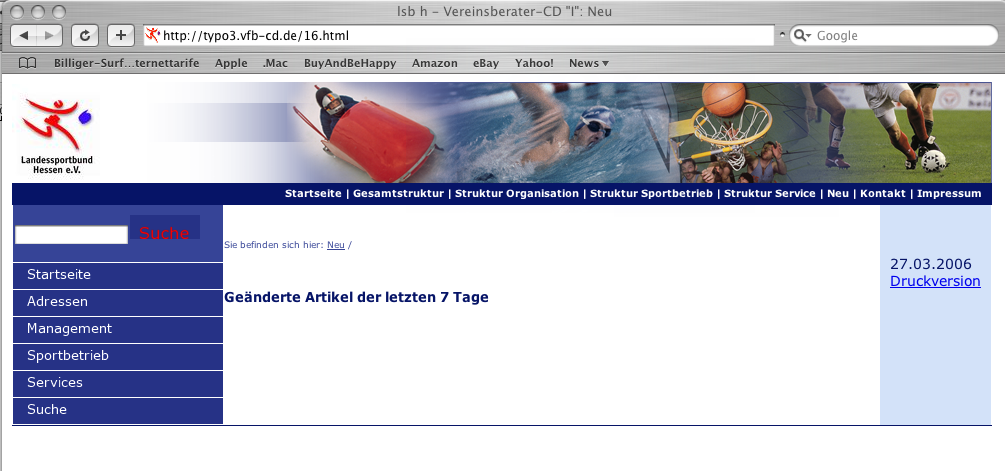 Änderungen der Umsatzsteuersätze

Neue Umsatzsteuersätze für den Zeitraum 01.07.2020 bis 31.12.2020

Umsatzsteuersätze:    Regelsteuersatz 	          = 16 %		       ermäßigter Steuersatz  =   5 %

Maßgebend für die Anwendung des (Corona) Umsatzsteuersatzes ist der Zeitpunkt der Ausführung des Umsatzes (der Lieferung oder sonstigen Leistung, Lieferzeitpunkt oder Zeitpunkt der Ausführung der Tätigkeit bei der sonstigen Leistung).

Dauerkarten:Dauerkarten stellen nach herrschender Meinung Vorauszahlungen für eine einheitliche Leistung dar. Bei Zahlung zu Beginn der Leistungszeitraums entsteht die Umsatzsteuer aufgrund der Vereinnahmung (Zahlung im Zeitraum 01.01.2020 bis 30.06.2020 kein (Corona) Umsatzsteuersatz. Bei Zahlung am Ende des Leistungszeitraums (01.07.2020 bis 31.12.2020) dann (Corona) Umsatzsteuersatz.
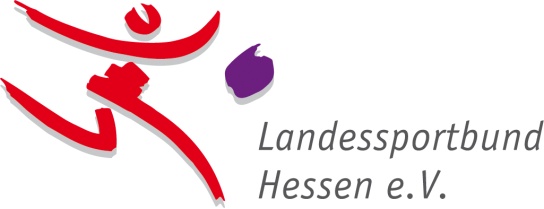 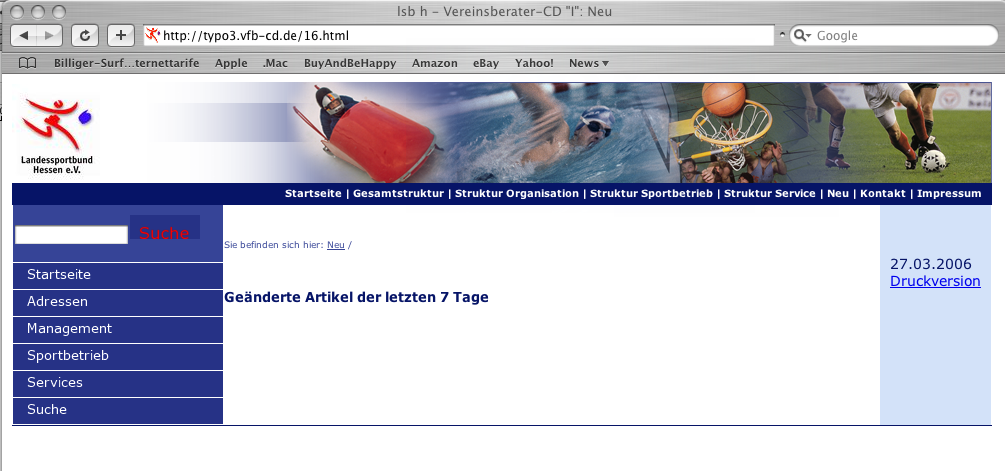 Weitere Steuererleichterungen im Rahmen einer Steuerpflicht


Herabsetzungen von Körperschaftsteuer- Vorauszahlungen

Herabsetzung von Vorauszahlungen zur Gewerbesteuer

Entlastungen bei der Umsatzsteuer

Antrag auf Stundung von Steuerzahlungen

Verzicht von Vollstreckungsmaßnahmen